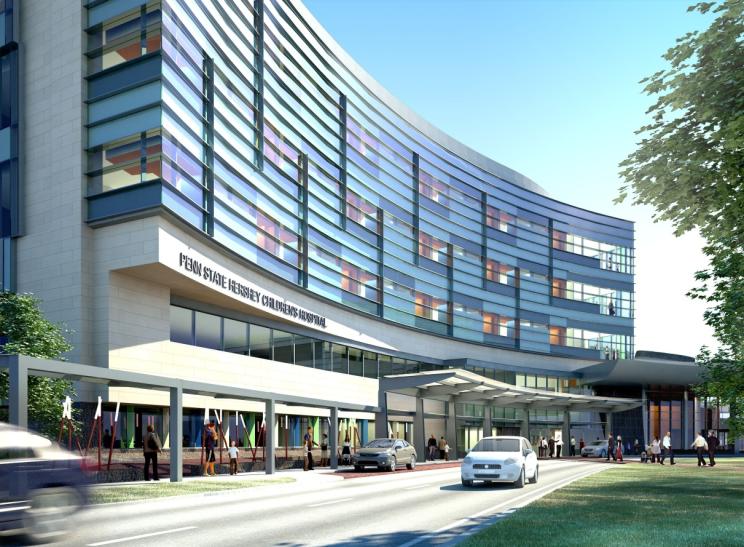 Penn State Hershey Medical Center Children’s Hospital
Hershey, Pennsylvania
Matthew Vandersall
Structural Option
AE Senior Thesis - 2011

Dr. Richard Behr – Thesis Advisor
Introduction
Children’s Hospital – Hershey Medical Center
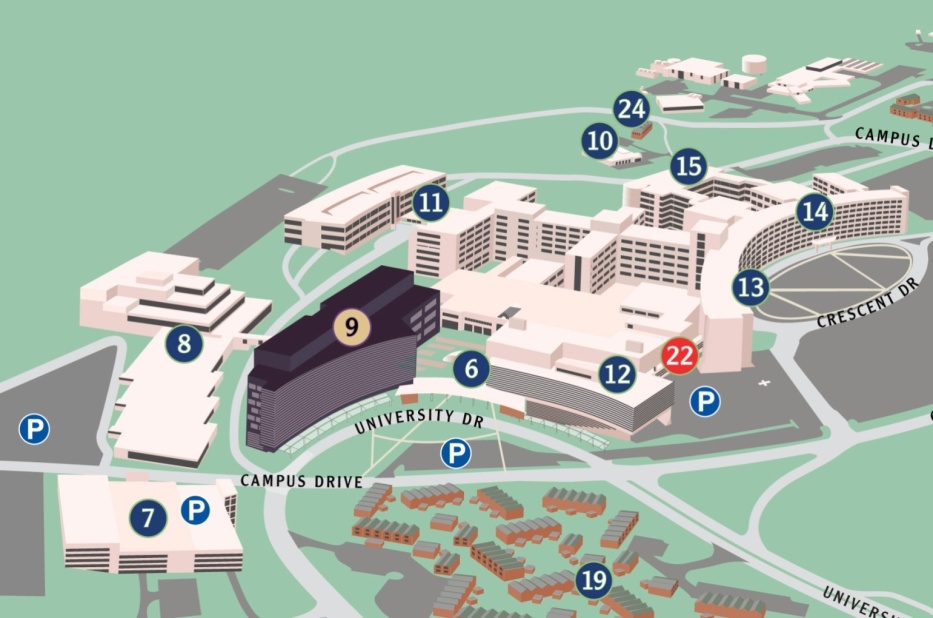 Location: Hershey, PA

Number of Stories: 5 Above Grade / 1 Below Grade 

Size: ~263,000 SF

Height: 83.5 ft to top of the roof

Structural Engineer: Gannett Fleming 

Construction: 3/17/2010 – 8/20/2012

Contracted Cost: $115,726,613

Delivery Method: Design-Bid-Build
Introduction
Existing Structural System
Thesis Proposal
Structural Depth
	Slab Design
	Shear Wall Design
	Column Design
Construction Management Breadth
Conclusion
(http//www.pennstatehershey.org)
Existing Structural System
Children’s Hospital – Hershey Medical Center
Foundation
600 micropiles
3’ x 3’ to 10’ x15’ pile caps
Strut beams span between pile caps
f’c = 4000 psi for all concrete elements
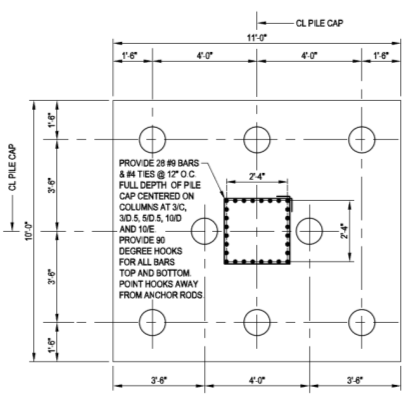 Introduction
Existing Structural System
Thesis Proposal
Structural Depth
	Slab Design
	Shear Wall Design
	Column Design
Construction Management Breadth
Conclusion
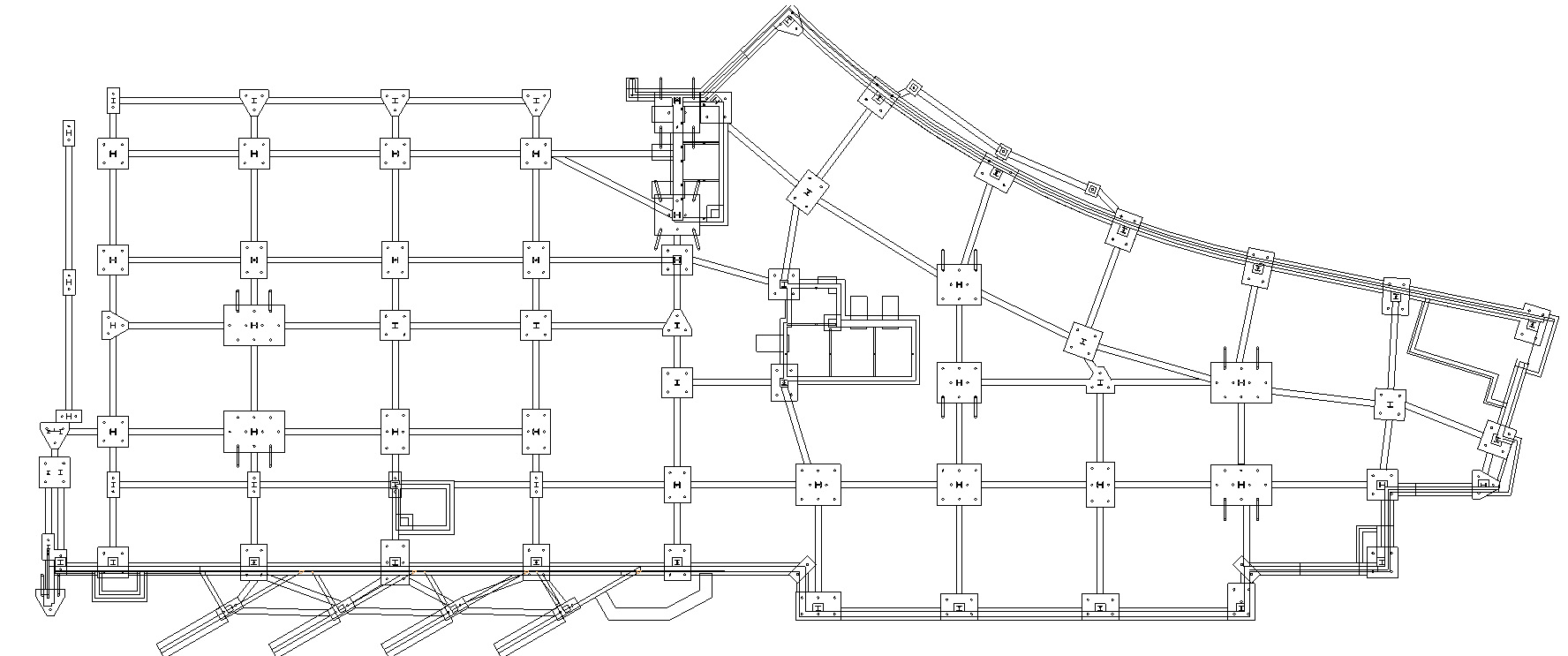 Existing Structural System
Children’s Hospital – Hershey Medical Center
Foundation
600 micropiles
3’ x 3’ to 10’ x15’ pile caps
Strut beams span between pile caps
f’c = 4000 psi for all concrete elements

Gravity System
Composite Floor System:
2” deep, 20-gage composite metal deck with 4 ½ “ topping
¾” Shear studs to wide flange beams
All columns are W 14s
Beams are typically W16 - W21s
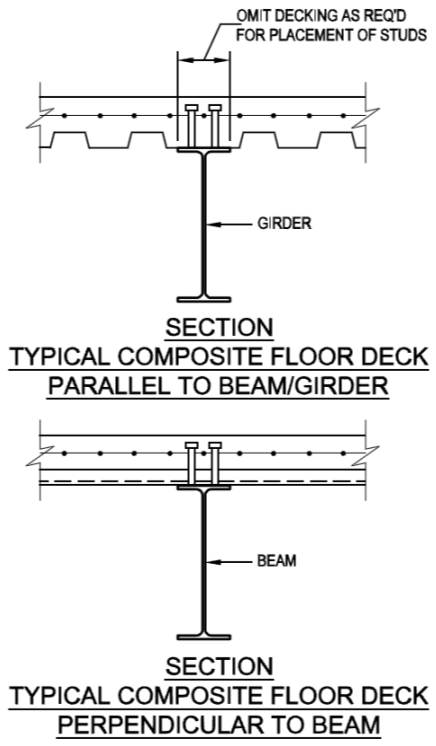 Introduction
Existing Structural System
Thesis Proposal
Structural Depth
	Slab Design
	Shear Wall Design
	Column Design
Construction Management Breadth
Conclusion
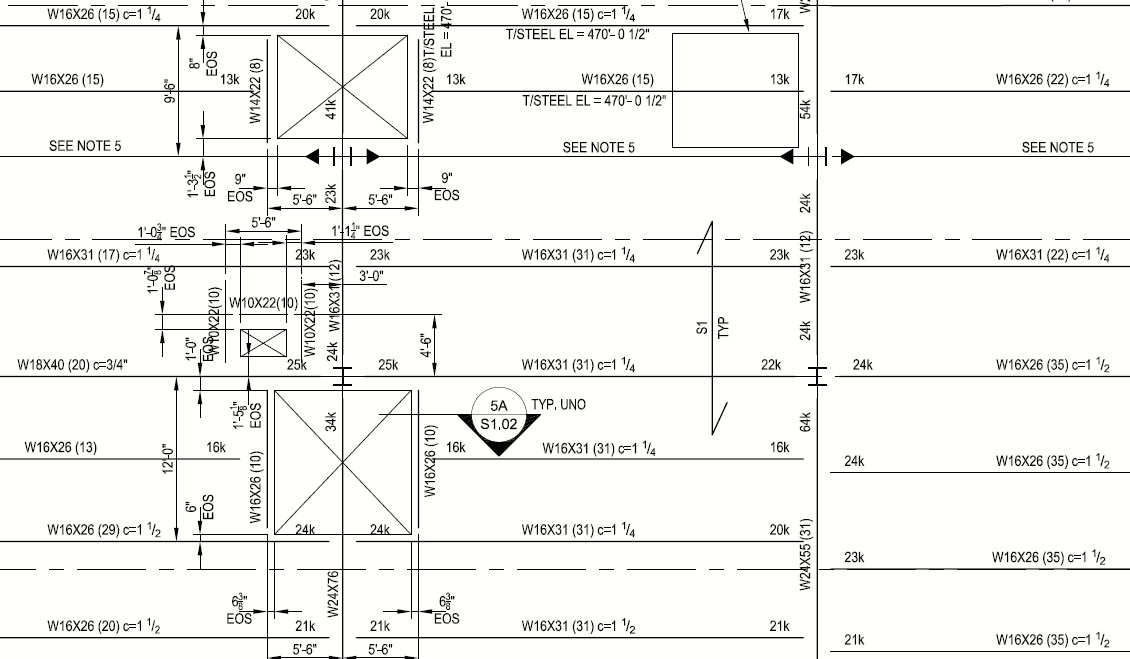 Existing Structural System
Children’s Hospital – Hershey Medical Center
Foundation
600 micropiles
3’ x 3’ to 10’ x15’ pile caps
Strut beams span between pile caps
f’c = 4000 psi for all concrete elements

Gravity System
Composite Floor System:
2” deep, 20-gage composite metal deck with 4 ½ “ topping
¾” Shear studs to wide flange beams
All columns are W 14s
Beams are typically W16 - W21s

Lateral System
4 Moment Frames in East-West direction
4 Braced Frames in North-South direction
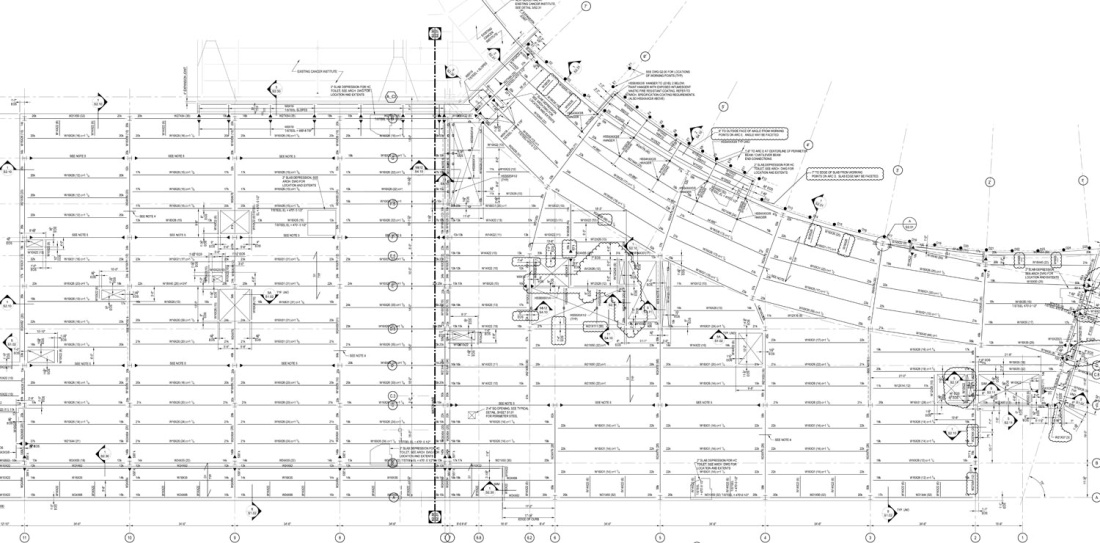 Introduction
Existing Structural System
Thesis Proposal
Structural Depth
	Slab Design
	Shear Wall Design
	Column Design
Construction Management Breadth
Conclusion
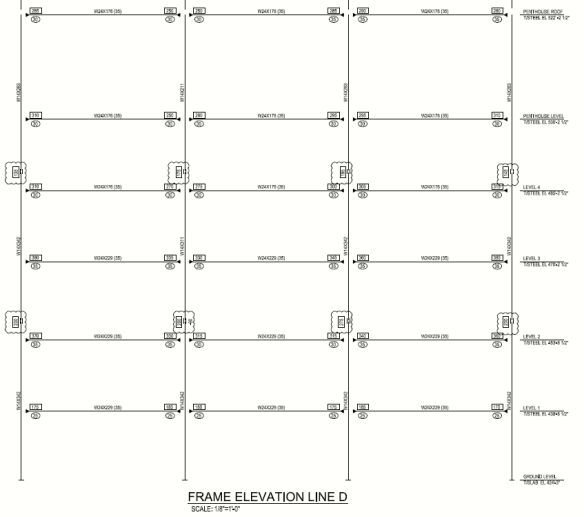 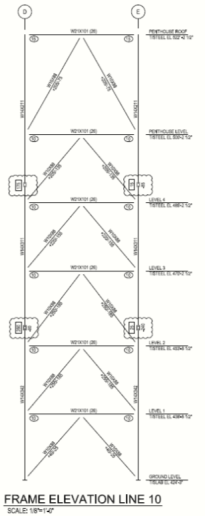 Thesis Proposal
Children’s Hospital – Hershey Medical Center
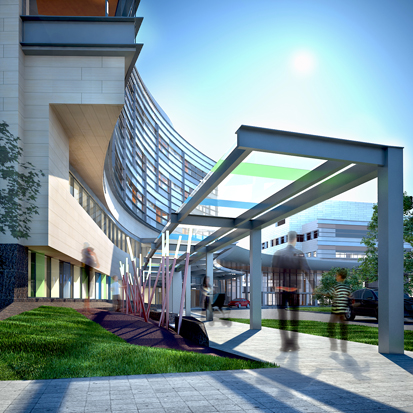 Structural Depth
Redesign structure using reinforced concrete
Preserve architectural layout
Design with for future expansion

Construction Management Breadth
Compare cost of existing versus proposed design
Generate project schedules

Mechanical Breadth
Analyze heat flow through the insulating glass curtain wall
Propose an efficient curtain wall system to minimize heat transfer

MAE Coursework
AE 597A – ETABS model
AE 542 – heat transfer analysis for curtain wall systems
Introduction
Existing Structural System
Thesis Proposal
Structural Depth
	Slab Design
	Shear Wall Design
	Column Design
Construction Management Breadth
Conclusion
(Payette Associates)
Structural Depth
Children’s Hospital – Hershey Medical Center
Solution
Gravity System:
Two-way reinforced flat slab system
Shear caps if necessary for punching shear
Lateral System:
Reinforced concrete shear walls
Two additional patient floors
Structural height = 113.5 ft

Proposed Column Layout
Column line F and G eliminated
Typical span: 30’ x 34.5’
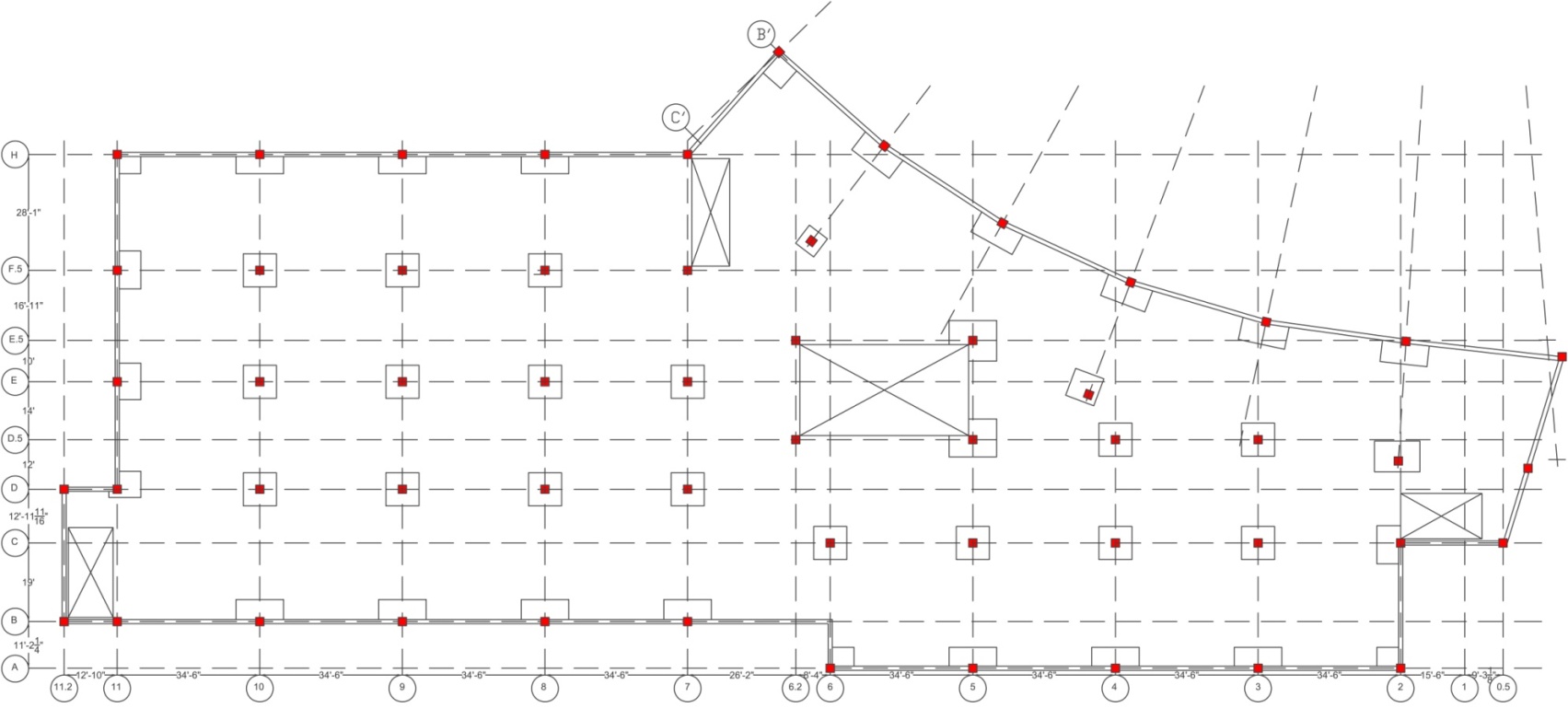 Introduction
Existing Structural System
Thesis Proposal
Structural Depth
	Slab Design
	Shear Wall Design
	Column Design
Construction Management Breadth
Conclusion
Proposed Layout
Structural Depth
Children’s Hospital – Hershey Medical Center
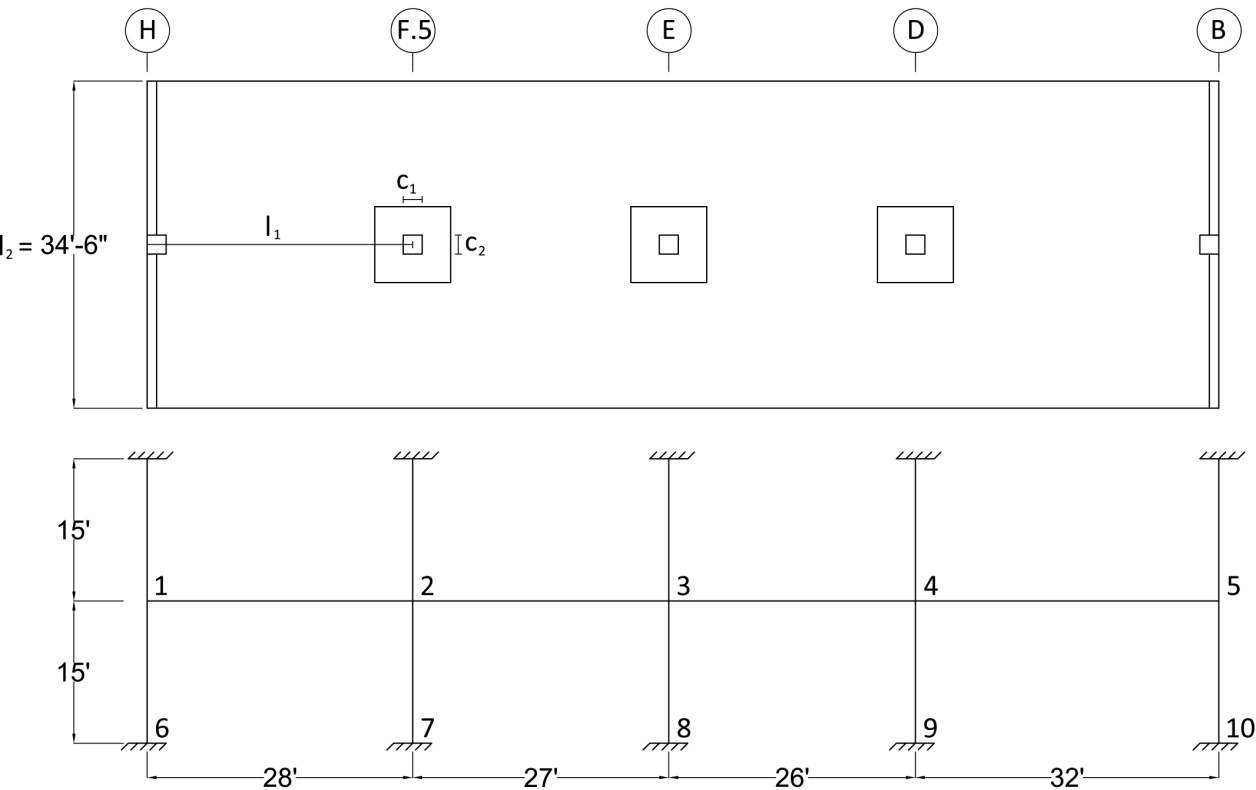 Two-Way Flat Slab Design
Typical span considered for preliminary design
Element stiffness determined
Performed moment distribution
Moments distributed to columns strips and middle strips
Designed reinforcement

Assumptions:
f’c = 5000 psi
Slab thickness of 9”
Shear cap depth of 4.5”

Final Design
Introduction
Existing Structural System
Thesis Proposal
Structural Depth
	Slab Design
	Shear Wall Design
	Column Design
Construction Management Breadth
Conclusion
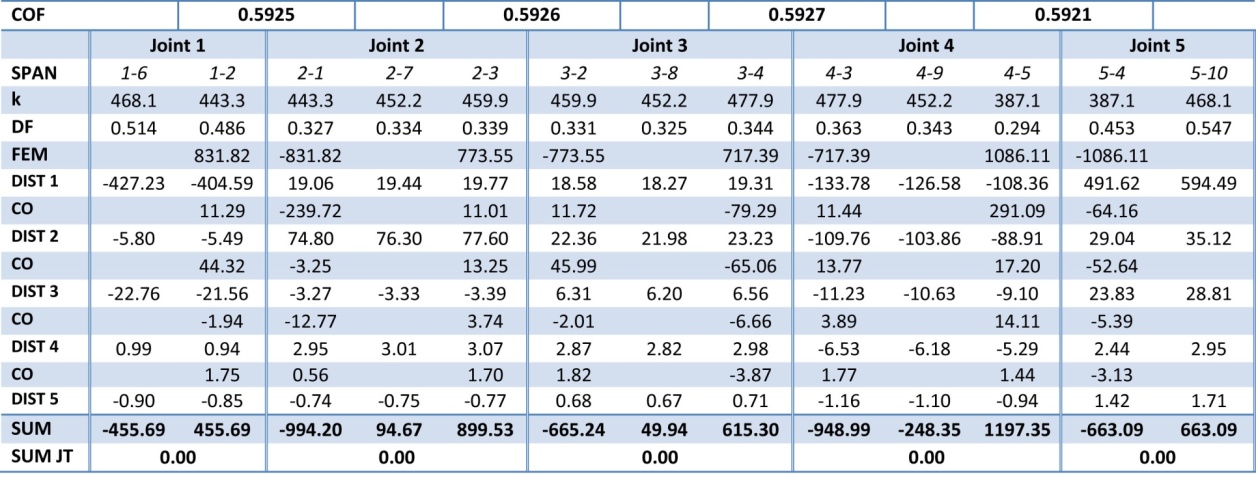 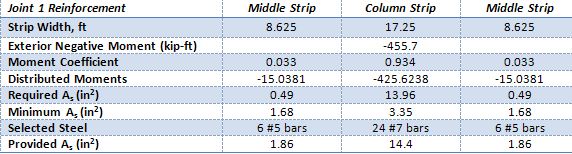 Structural Depth
Children’s Hospital – Hershey Medical Center
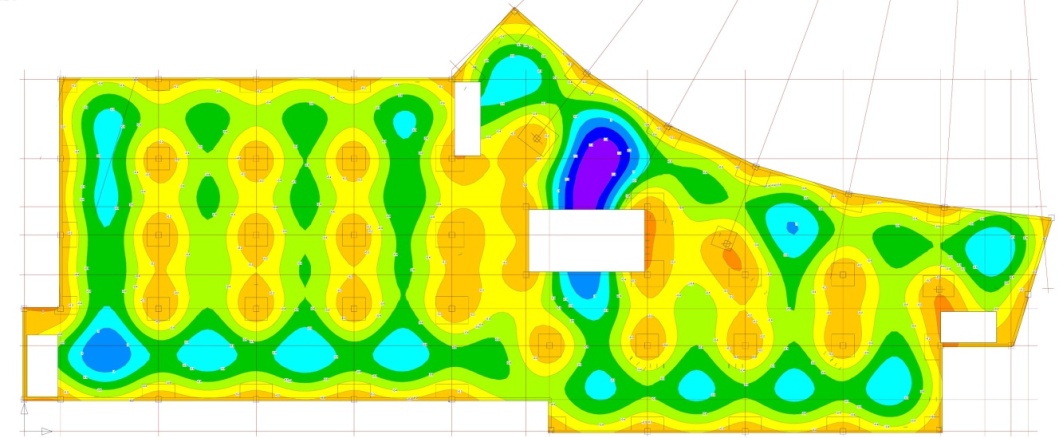 Typical Floor
Max Δ = 1.6”
Introduction
Existing Structural System
Thesis Proposal
Structural Depth
	Slab Design
	Shear Wall Design
	Column Design
Construction Management Breadth
Conclusion
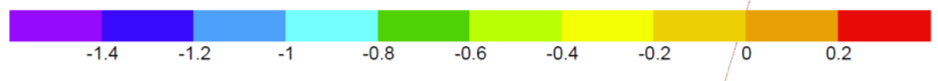 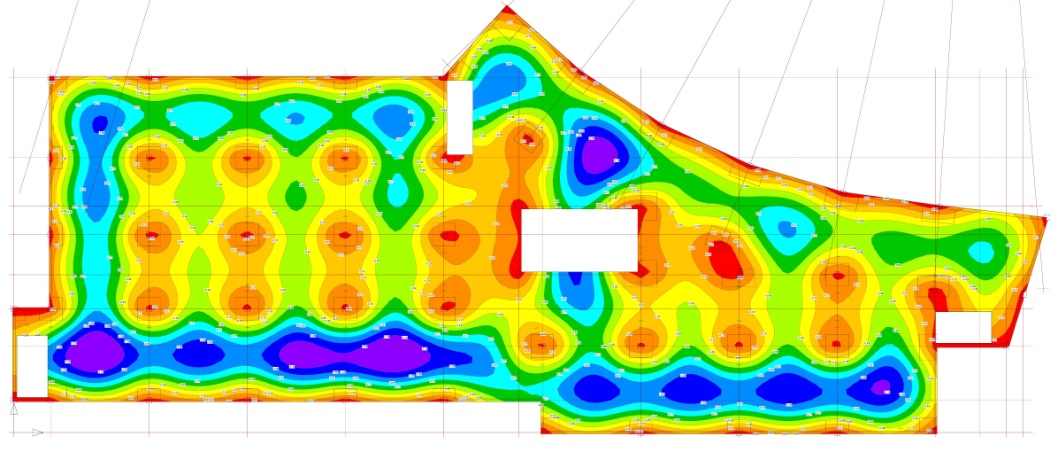 Penthouse Level
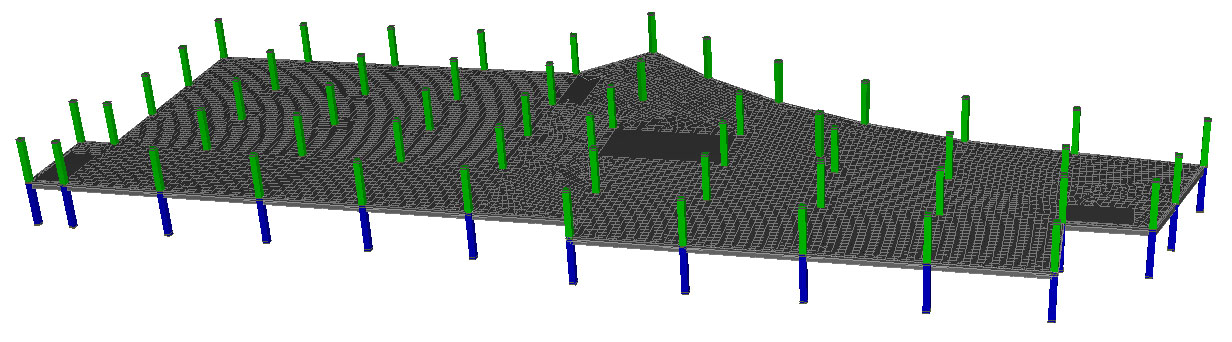 Max Δ = 1.4”
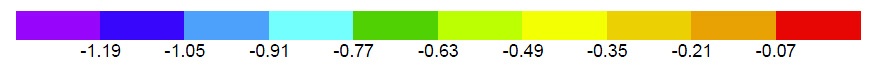 Structural Depth
Children’s Hospital – Hershey Medical Center
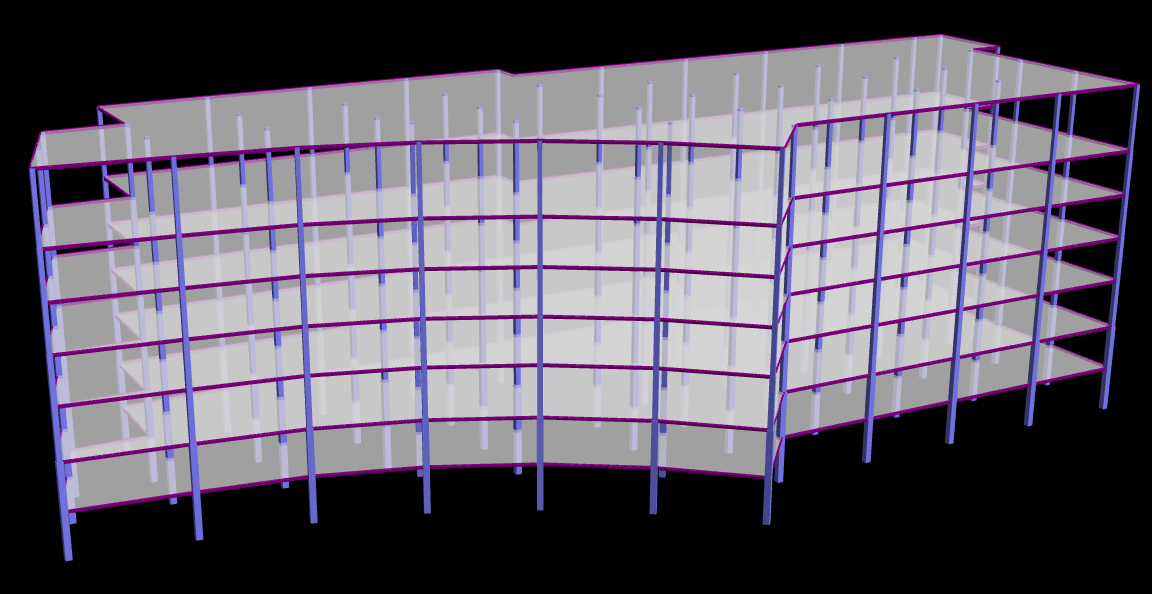 Final Slab Design:
Typical Floor
9” two-way flat slab for typical floor
f’c = 5000 psi
4.5” deep shear caps 
Penthouse Floor
11” thick slab
f’c = 6000 psi
9.5” deep shear caps
#7 and #8 rebar for column strip
#5 rebar for middle strip
Introduction
Existing Structural System
Thesis Proposal
Structural Depth
	Slab Design
	Shear Wall Design
	Column Design
Construction Management Breadth
Conclusion
Structural Depth
Children’s Hospital – Hershey Medical Center
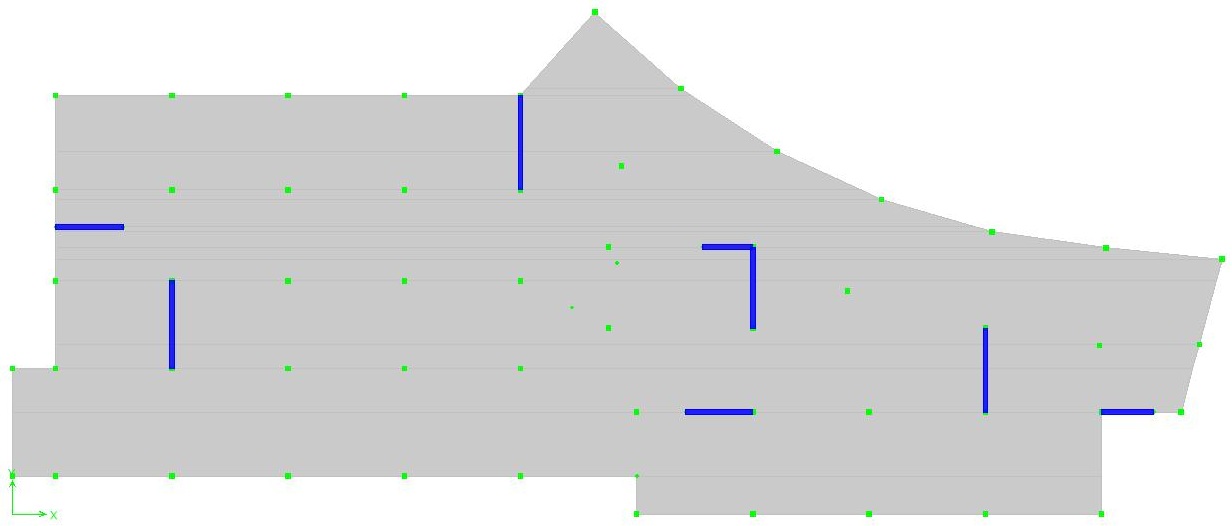 Design of Shear Walls
4 in North-South direction
4 in East-West direction

Deflection/Story Drift Limitations 
Wind - H/400
Seismic - 0.02*hsx

Assumptions
f’c = 5000 psi 
Slab acts as a rigid diaphragm
Cracked sections
Columns – 0.7Ig
Shear Walls – f22 = 0.5
Shear walls take no out-of-plane bending
P-Δ effects considered within model
3
D
C
Introduction
Existing Structural System
Thesis Proposal
Structural Depth
	Slab Design
	Shear Wall Design
	Column Design
Construction Management Breadth
Conclusion
Y
2
4
1
B
A
X
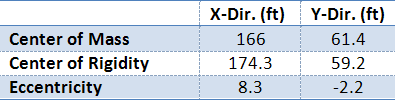 Structural Depth
Children’s Hospital – Hershey Medical Center
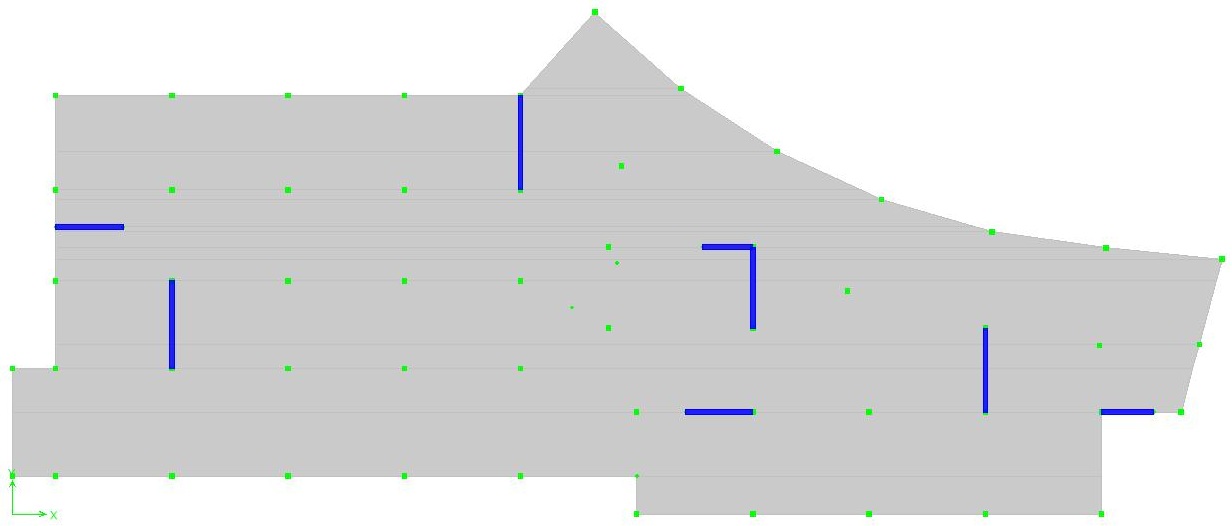 Wind Loading
Recalculation of base shear due to increased story height
ASCE 7-10 wind load cases applied
Load Case 1 controlled in both directions
Serviceability checked for H/400
3
D
C
Introduction
Existing Structural System
Thesis Proposal
Structural Depth
	Slab Design
	Shear Wall Design
	Column Design
Construction Management Breadth
Conclusion
2
696.3 k
4
1
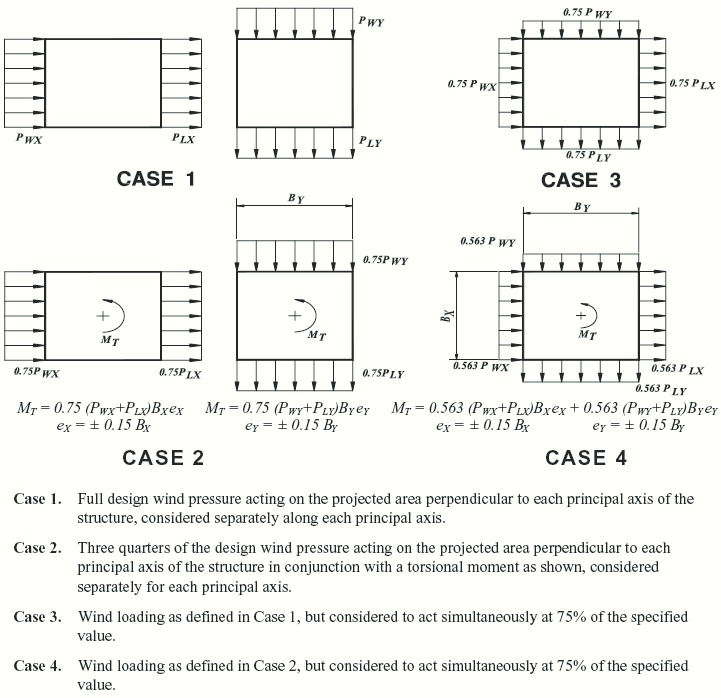 B
A
2109.76 k
Wind Base Shears
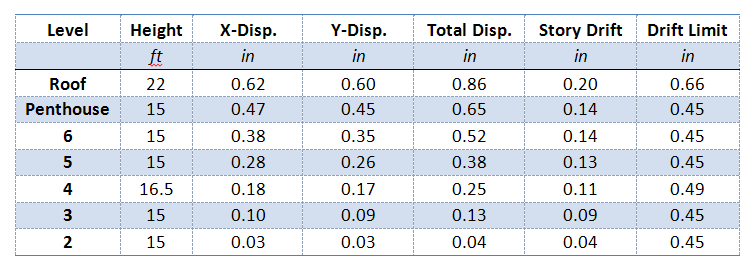 ASCE 7-10 Figure 27.4-8
Serviceability Check
Structural Depth
Children’s Hospital – Hershey Medical Center
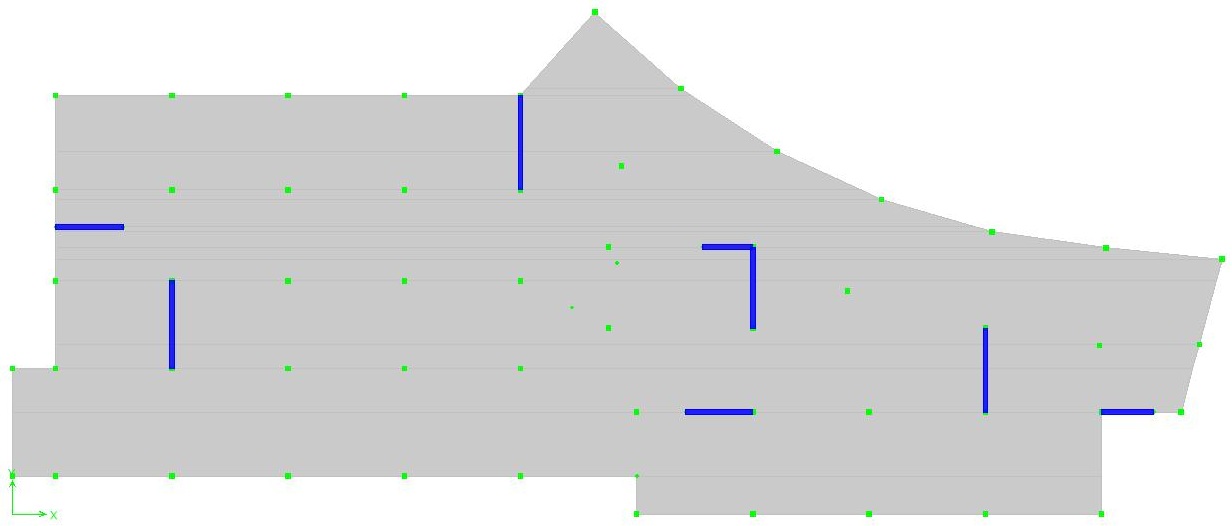 Seismic Loading
Original response modification factor (R) = 3
Ordinary reinforced concrete shear walls: R = 5, Cd = 4.5
Base shear calculated for additional weight of the structure
Accidental torsional effects e = 0.05
Drift checked against 0.02hsx

Load Cases:

ASCE 7-10 Section 12.5.3 (a) - “the requirement for considering the orthogonal combination is deemed satisfied if members are designed for 100% of the forces for one direction plus 30% of the forces for the perpendicular direction.” 

30%Ex + 100%Ey
30%Ex – 100%Ey
100%Ey + 30%Ex
100%Ey – 30%Ex
3
D
C
Introduction
Existing Structural System
Thesis Proposal
Structural Depth
	Slab Design
	Shear Wall Design
	Column Design
Construction Management Breadth
Conclusion
2
850 k
4
1
B
A
850 k
Seismic Base Shears
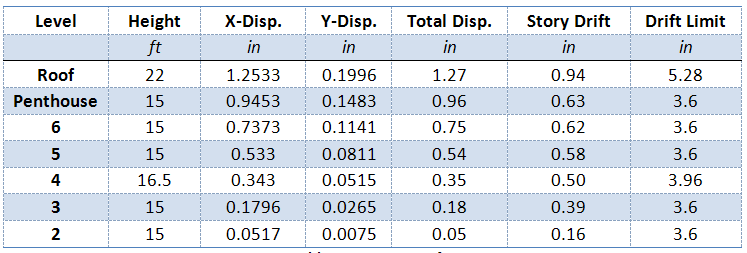 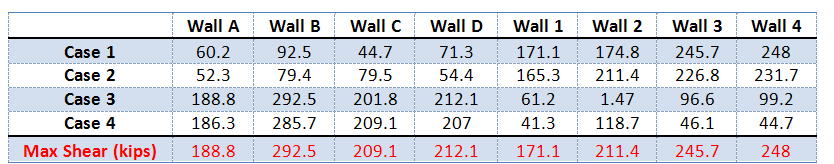 Drift Limits
Structural Depth
Children’s Hospital – Hershey Medical Center
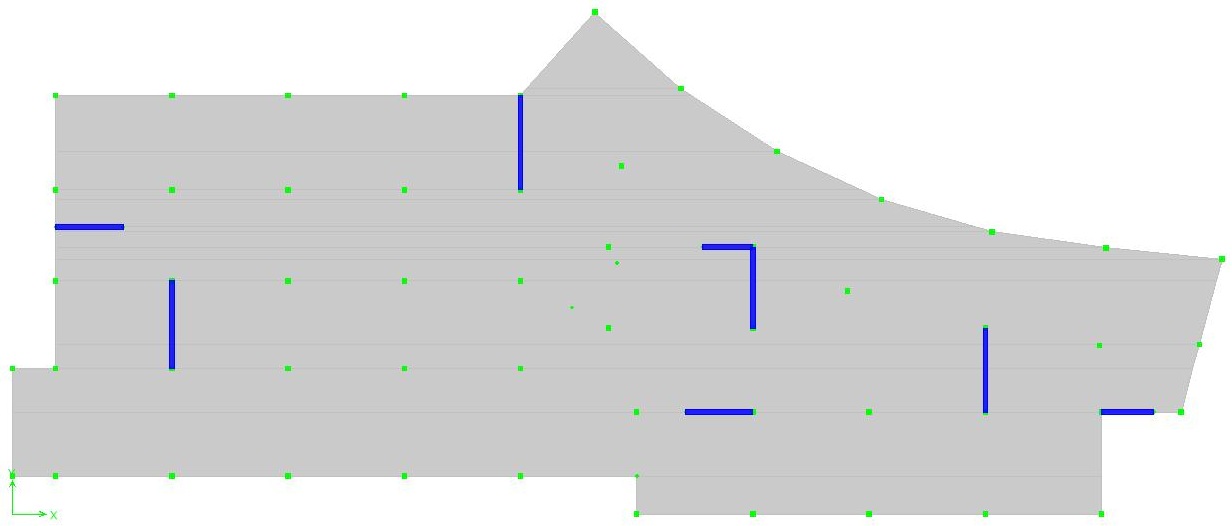 Shear Wall Design
Designed using ACI 318-08 Section 11.9 – “Provision for Walls”
Design with controlling shear for each wall
Wall 3 experienced greatest lateral force
Load combination:
1.2D + 1.6L + 1.0L

Final Design
3
D
C
Introduction
Existing Structural System
Thesis Proposal
Structural Depth
	Slab Design
	Shear Wall Design
	Column Design
Construction Management Breadth
Conclusion
2
4
1
B
A
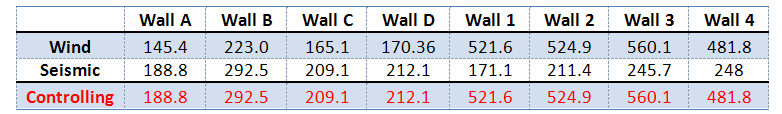 Maximum Wall Shear Forces
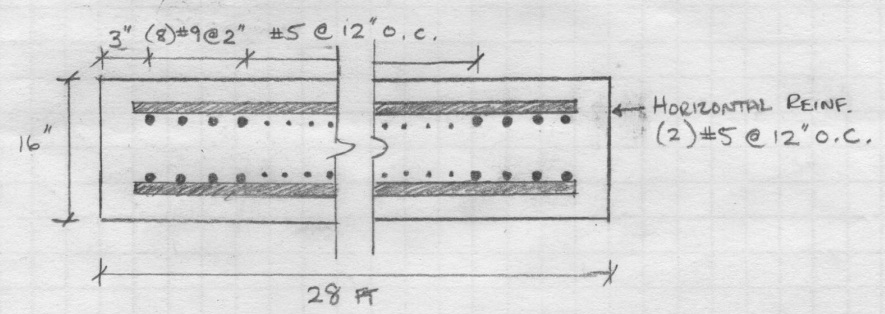 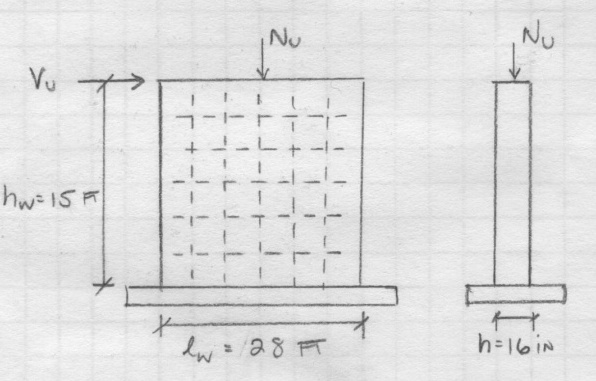 Structural Depth
Children’s Hospital – Hershey Medical Center
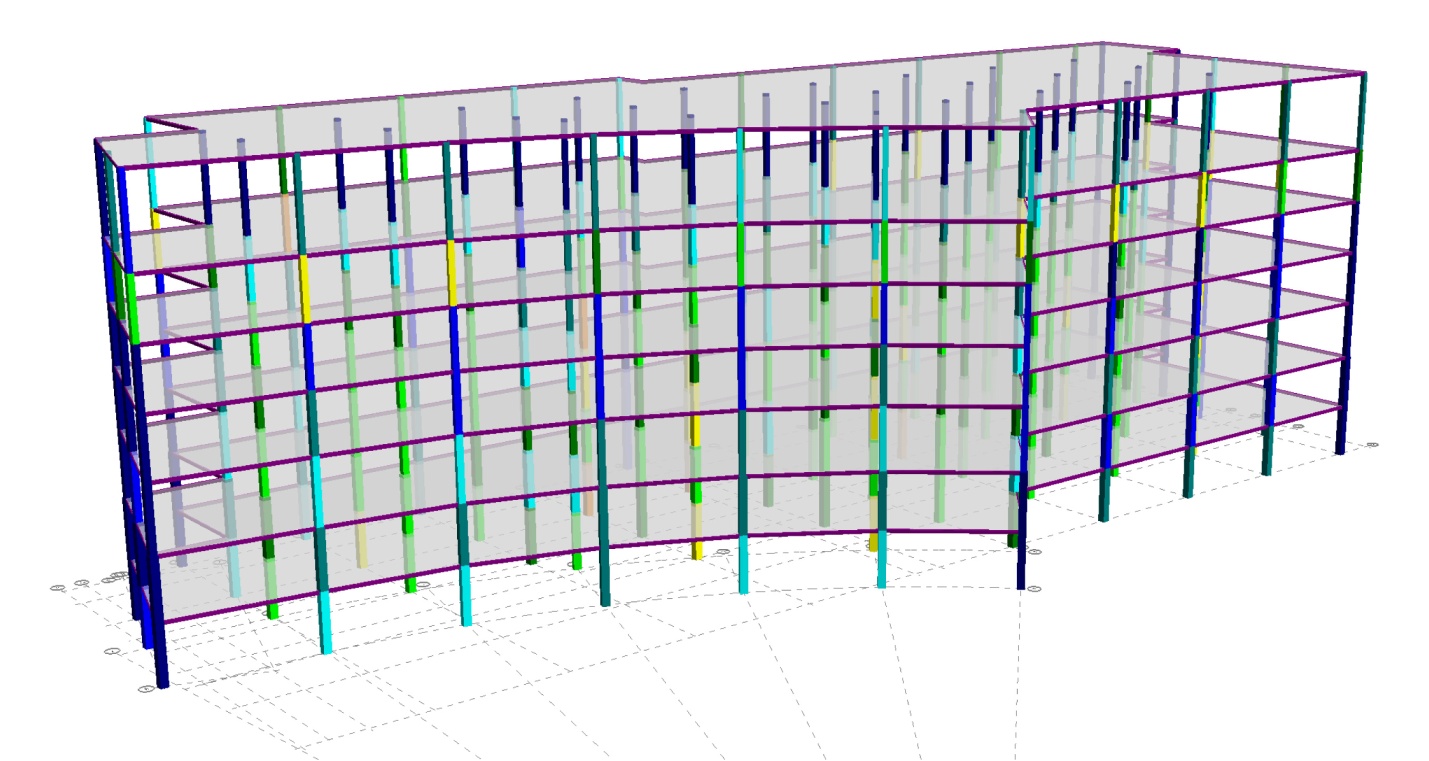 Column Design
Designed in RAM Structural System
All columns are square geometry
Three columns sizes
24” x 24”
20” x 20”
18” x 18”
Reinforcement pattern:
14 bars, long. #6-#10 (four faces), transverse #3
16 bars long. #6-#10 (four faces), transverse #3
20 bars long. #6-#10 (four faces), transverse #3
Introduction
Existing Structural System
Thesis Proposal
Structural Depth
	Slab Design
	Shear Wall Design
	Column Design
Construction Management Breadth
Conclusion
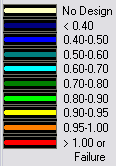 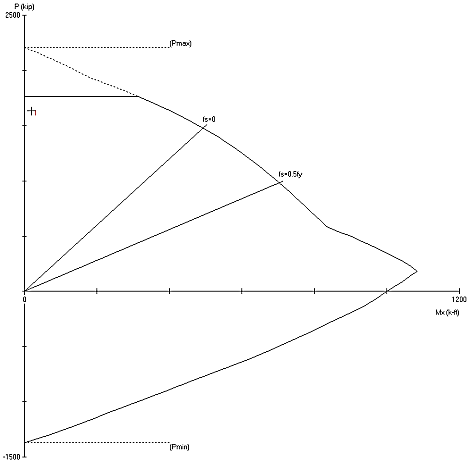 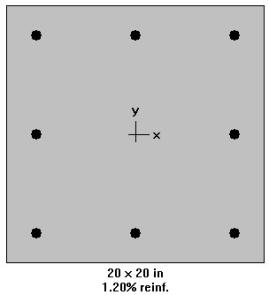 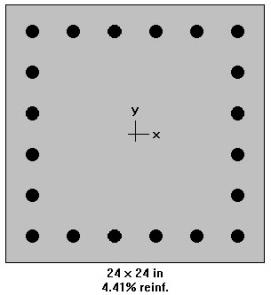 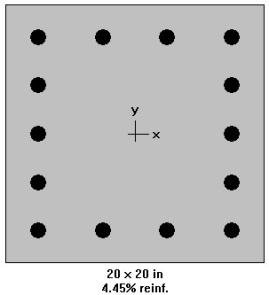 Load Capacity Ratios
Construction Management Breadth
Children’s Hospital – Hershey Medical Center
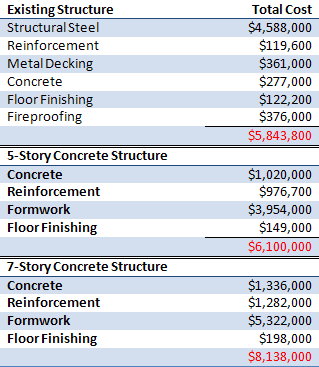 Cost Analysis
Costs determined from RS Means data

Accounts for material, labor, and equipment costs

Equivalent structure difference of = $256,000
Introduction
Existing Structural System
Thesis Proposal
Structural Depth
	Slab Design
	Shear Wall Design
	Column Design
Construction Management Breadth
Conclusion
Construction Management Breadth
Children’s Hospital – Hershey Medical Center
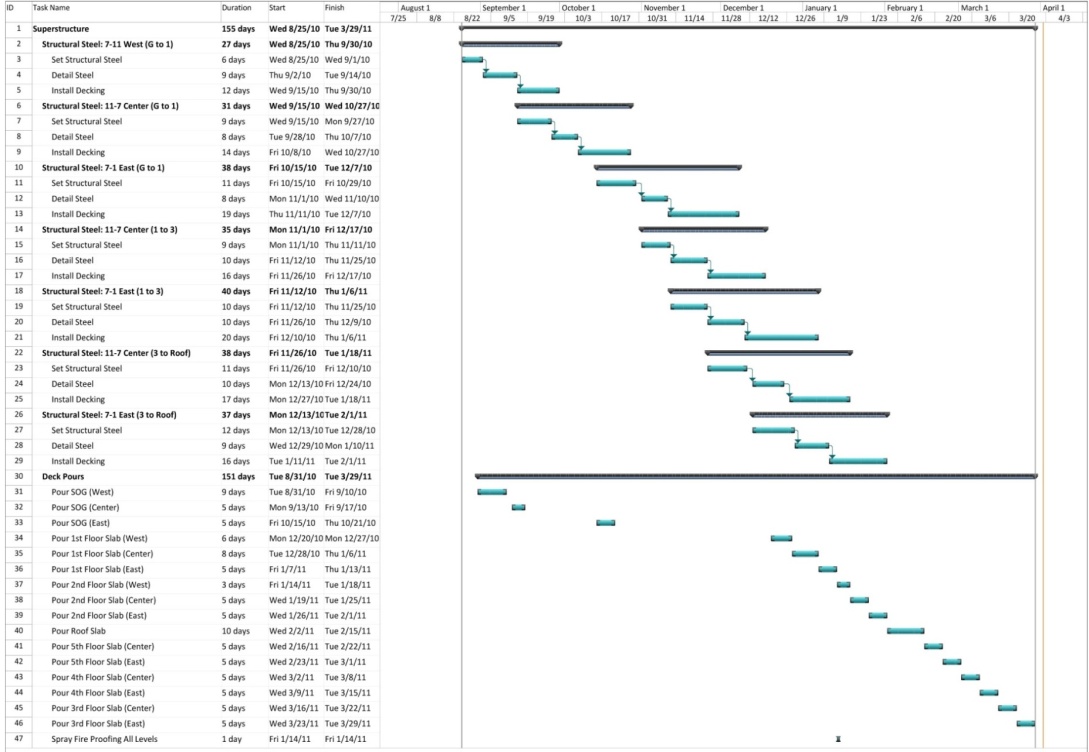 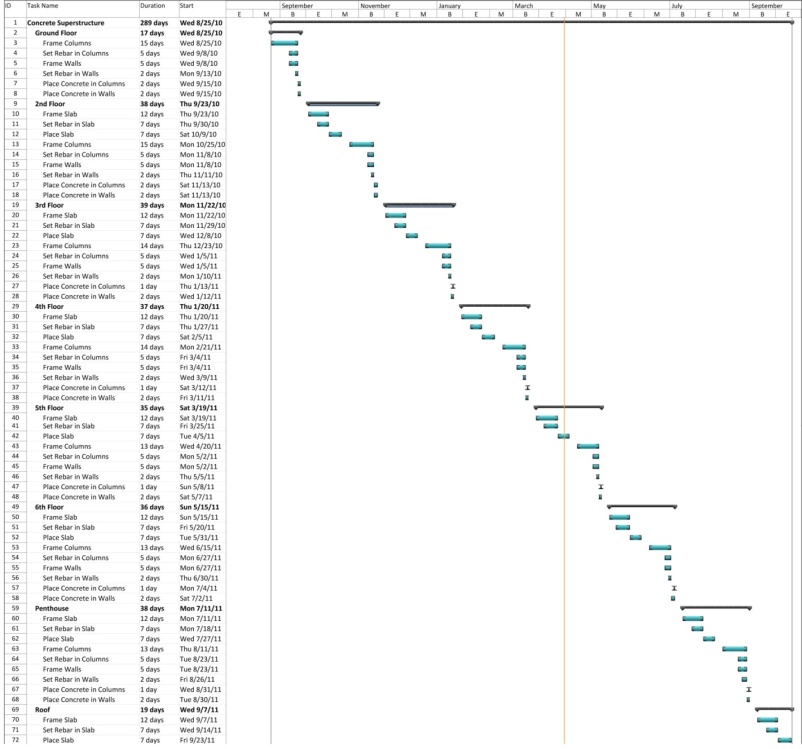 Schedule Impact
Assumptions
Multiple crews per task
For an ideal construction process
Based on RS Means output

Existing Schedule
Projected 155 days

Proposed Schedule
Completed 7-story design in 289 days
Equivalent 5 story design in 212 days
Introduction
Existing Structural System
Thesis Proposal
Structural Depth
	Slab Design
	Shear Wall Design
	Column Design
Construction Management Breadth
Conclusion
Existing Schedule
Proposed Schedule
Conclusion
Children’s Hospital – Hershey Medical Center
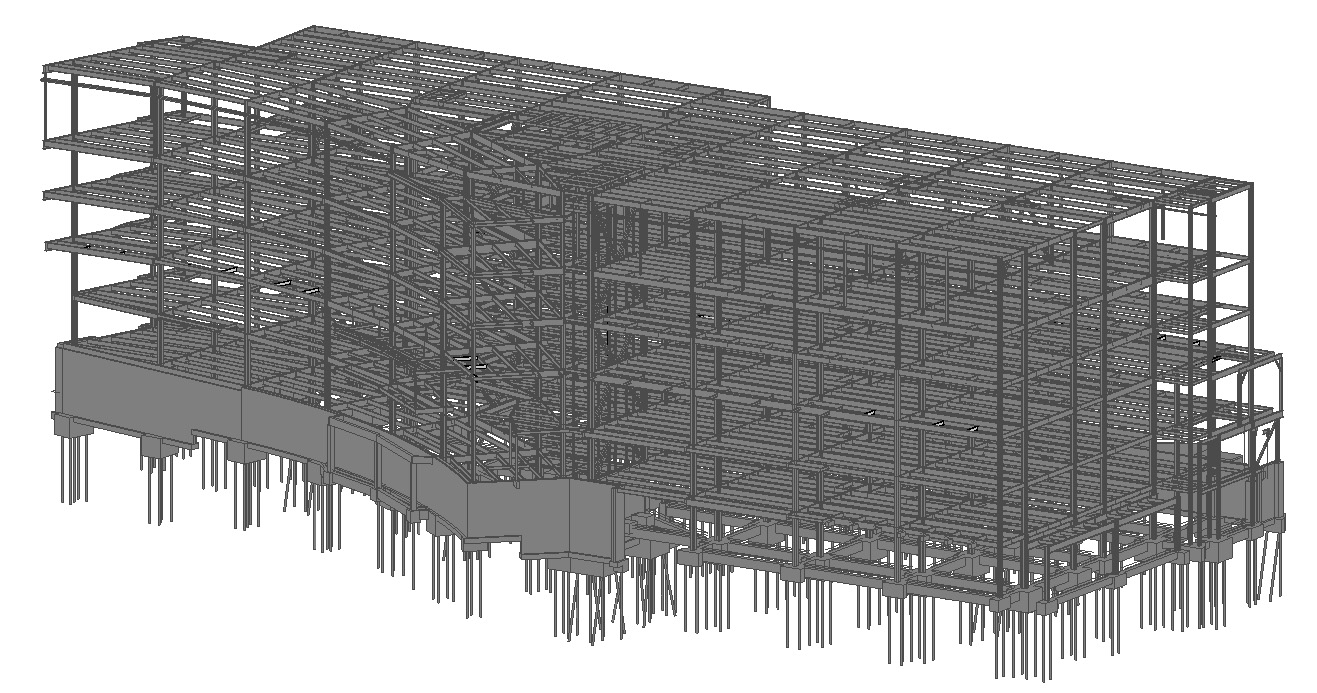 Goals:
Structural layout impact minimized

Floor depth was minimized

Longer construction time frame

Recommendation:
Concrete redesign can not be recommended

Foundation would need to be checked and resized
Introduction
Existing Structural System
Thesis Proposal
Structural Depth
	Slab Design
	Shear Wall Design
	Column Design
Construction Management Breadth
Conclusion
Questions / Comments
Children’s Hospital – Hershey Medical Center
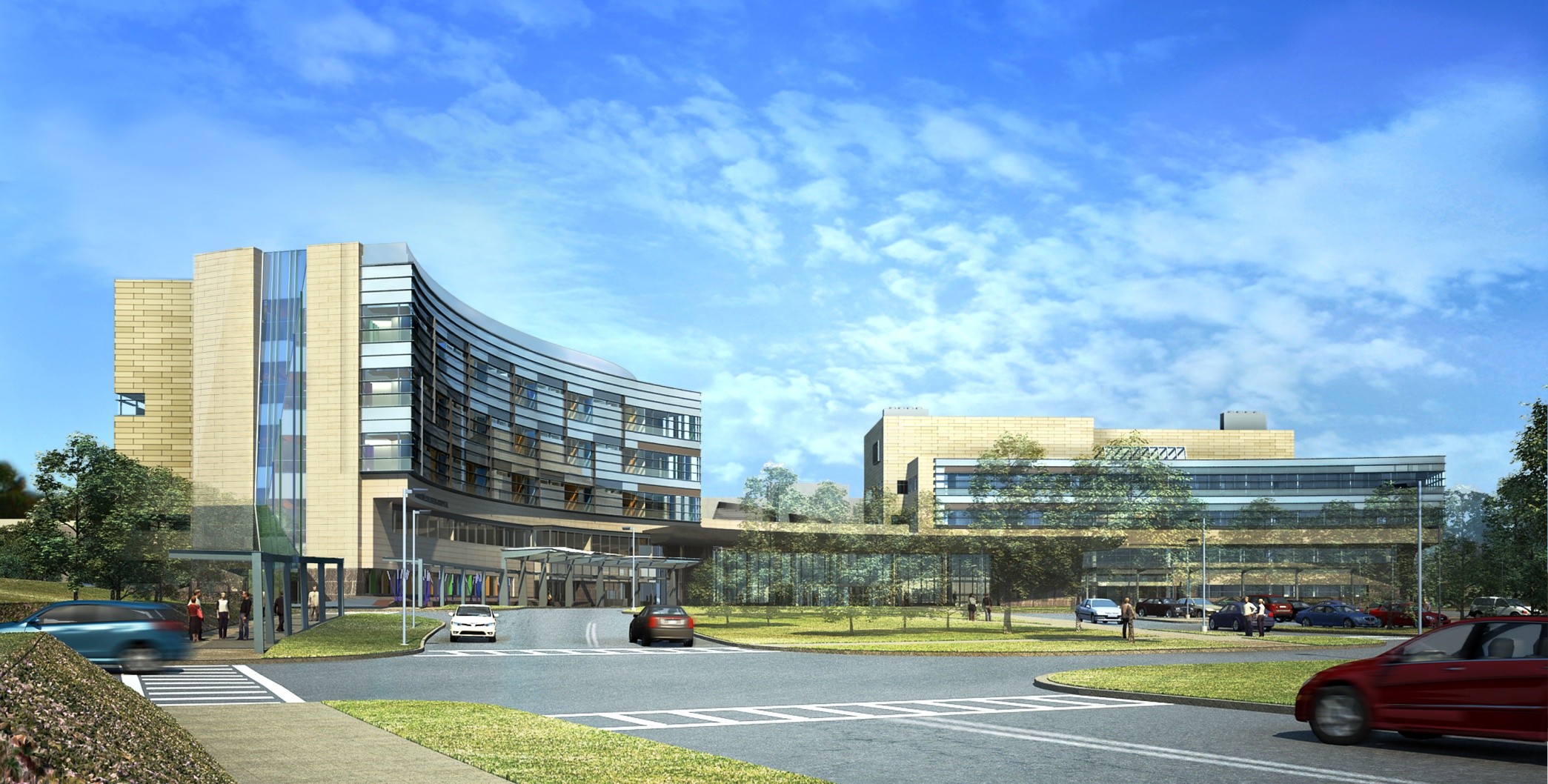 Acknowledgements:
Earl Roberts (Owner Representative)
PSU Architectural Engineering Faculty
Payette Associates Inc.
L.F. Driscoll Company, LLC
Gannett Fleming Inc.